Effective Portfolio Management with Kanban
Mahesh Singh/ Avinash Rao
Digité, Inc.
Agenda
2
Key Objectives of Portfolio Management
Challenges of traditional Portfolio Management
Features of Kanban that lend it to Portfolio Management
Focus on Upstream
Demand Shaping (and Capability balancing)
Cost of Delay Function
Delayed Decision-making
Forecasting/ Simulation
Visualization
Scalability
Digité, Inc.
Key Objectives of Portfolio Management
3
Bubble up the Right Strategy Ideas/ Initiatives to the top
Prioritize the Right Initiatives (at the Right Time)

Identify Ideas/ Requests/ Initiatives
Analyze and Prioritize

Align Strategy To Execution
Keep Stakeholders informed

Make Funding Go/ No Go Decisions
Provide insights into health of current Investments in play
Digité, Inc.
Lets see how this usually works in practice
4
Executive pick the right set of projects and programs to fund (of course)

The projects and programs are allocated a budget based on the ROI they are expected to provide (always!)

These are then executed in a successful manner, which leads to the ROI and business objectives being met, which, of course, leads to a successful Portfolio (and we all get promoted!)
Digité, Inc.
Dilbert: “Our Project Plan Will Follow the Usual Arc”
5
No? Doesn’t sound familiar?
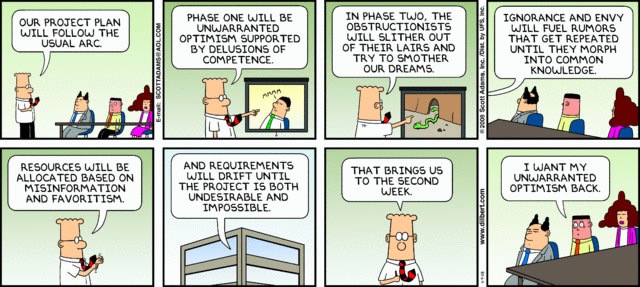 Digité, Inc.
[Speaker Notes: https://www.joeydevilla.com/2008/11/09/dilbert-our-project-plan-will-follow-the-usual-arc/]
Lets see how this usually works in practice
6
But it isn’t necessarily the fault of the executives or the portfolio manager, or the execution teams.

Why not?
Digité, Inc.
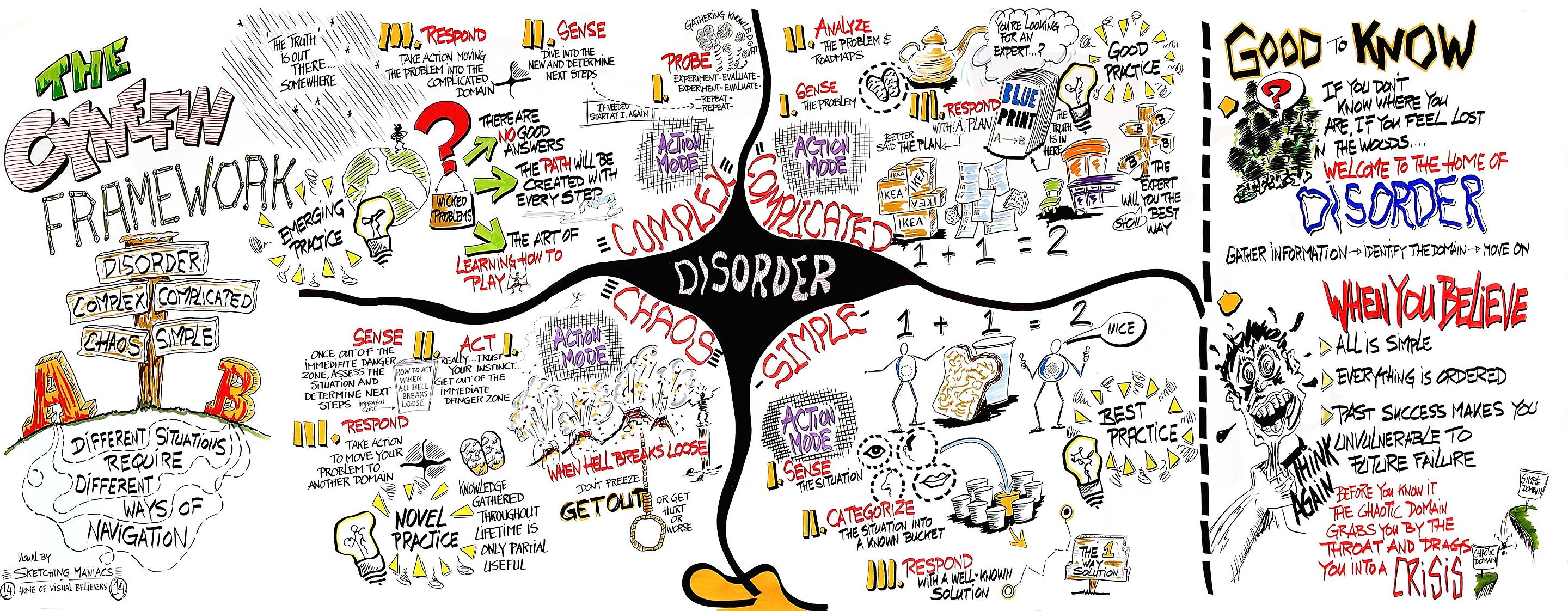 Portfolios are frequently Complex
7
Digité, Inc.
Which means …
8
In today’s marketplace, there is ever increasing change and competition 

Best or even Good practices are unlikely to lead to the desired outcomes

Complex portfolios need for us to Probe, Sense and Respond on an ongoing basis

This is different from the traditional instinct to plan and control (where you can sense, plan and respond) which works reasonably in Simple or even Complicated scenarios)
Digité, Inc.
Is there no hope then?
9
To handle a portfolio of complex programs and projects, we need a way to plan and execute in shorter, incremental cycles

We need to be able to probe proactively and sense the progress of the individual tracks, and respond with interventions

These interventions can be additional support to re-align the progress, or early discard of the tracks where no progress is being made (or cost of progress is too high)
Digité, Inc.
To achieve these, we need:
10
First, we need visibility into potential tracks in the portfolio, along with ongoing work

We need a way to evaluate on an ongoing basis the value of these tracks
Once commissioned, we need to understand the progress of each track, and impediments 

Finally, we need to re-allocate to back winners and prune (potential) failures early
Digité, Inc.
Key Features of Kanban that enable Portfolio Management
11
Transparency of the Portfolio Lifecycle
Visibility
Accurate/ Easy Status Reporting

Alignment of Strategy to Execution
Visibility to Leadership
Effective Coordination
Context/ Purpose for Teams
Lean Portfolio Management
Planning in Shorter Horizons
Data-based Forecasting/ Capacity Planning 

Prioritization by Evaluating Opportunity Cost
Cost of Delay
Risk Profiling

Tracking, Monitoring, Aligning
Dependency Management
Forecasting/ What-if Analysis
To Achieve
Digité, Inc.
”But I thought Kanban is for IT/ Ops..?!”
12
Digité, Inc.
Lean/ Agile Portfolio Management
13
Shorter Planning Cycles
Quarterly/ Monthly Planning
Booking Capacity based on known Throughput/ Velocity & Probabilistic Forecasting

Feedback Loops and Frequent Adjustment cycles
PDCA
Probe, Sense, Respond
Fail Fast, Fail Often
Digité, Inc.
Prioritization – as delayed as possible
14
Delay decisions till the “last responsible moment”
Selection of Options
Funding
Execution
Enable change in direction based on market forces
Allow customers to change priorities
Focus on the most important (top 5 or 10)
Avoid shelving / cancelling projects once initiated
Discard instead of Abort
Digité, Inc.
Discard, instead of Abort
15
Maximize Throughput!!
Abort
Discard/ Divert
Commitment Point
Digité, Inc.
[Speaker Notes: So what does Upstream Kanban do? (Walk thru the image animation)

Creates greater understanding of Delivery team capacity/ capability 

Helps them respect WIP Limits – both Min and Max

Gives a better understanding of Delivery Cadence – and hence more efficient Replenishment

Helps manage the biggest challenge Dev teams typically face – overburdening/ large backlogs

Ensures a smoother flow

Provides both sides strong reasons to stay invested in Kanban!!!]
Prioritization – as delayed as possible
16
Cost of Delay
How late can we start this initiative in order to minimize cost of delay?
Too early a start can result in opportunity cost
Too late a start usually results in missed windows of opportunity
What is the Cost?
Cost of Delay function
Probability distribution of completion time (Lead Time)
Risk Profiling/ Demand Shaping
What is the risk of doing/ not doing something?
What is the organization’s risk appetite?
Upstream Kanban/ Patrick Stayeart
Digité, Inc.
Tracking/ Monitoring/ Forecasting
17
Managing Dependencies
Within and across teams
Customer/ Supplier dependencies/ blockers
Capacity/ Capability Bottlenecks
Balancing Capacity and Demand
Forecasting
Linear Regression
Lead Time Distribution - Actual
Lead Time Probability - Forecast
Digité, Inc.
The Cost of Failure Keeps Going Up
18
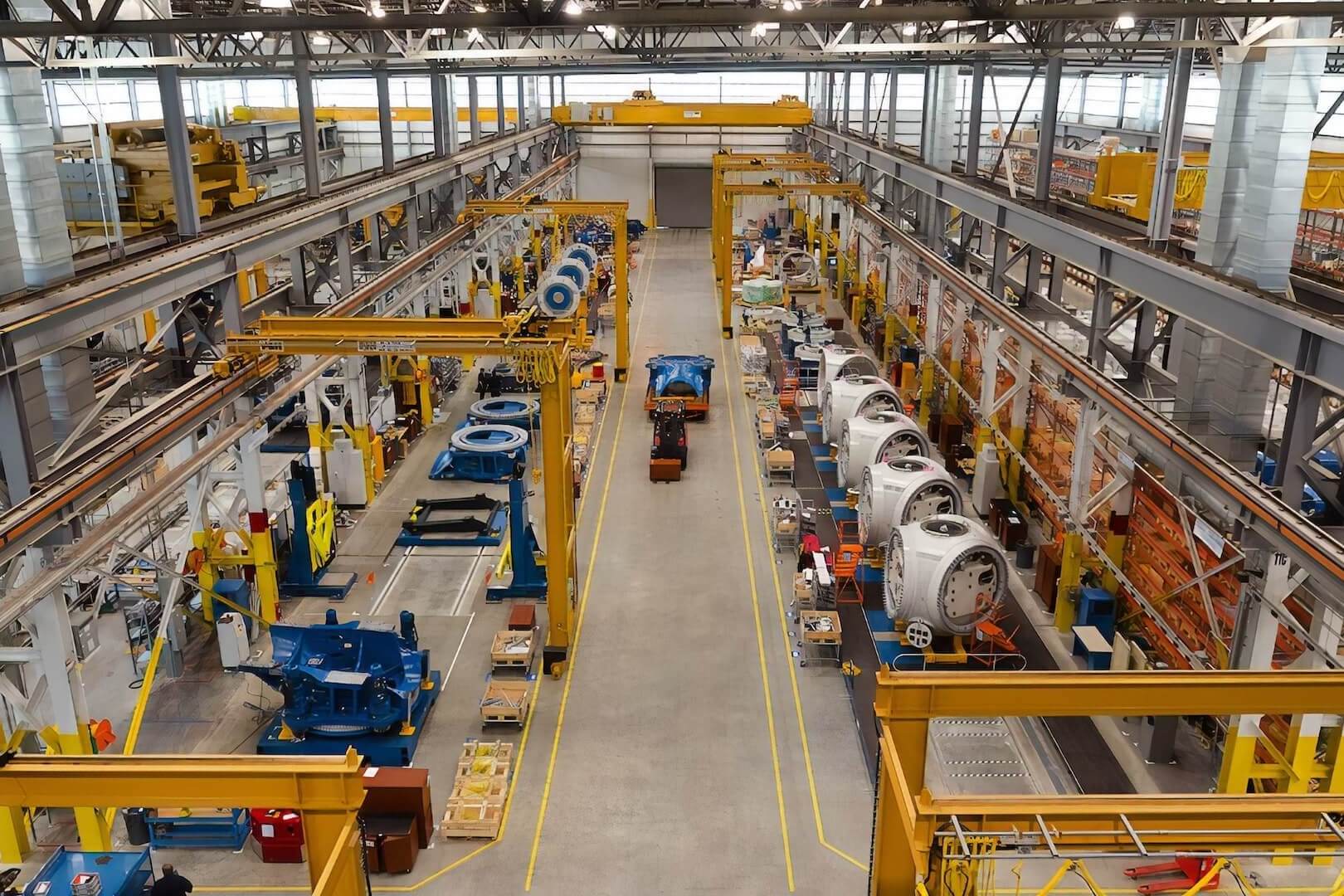 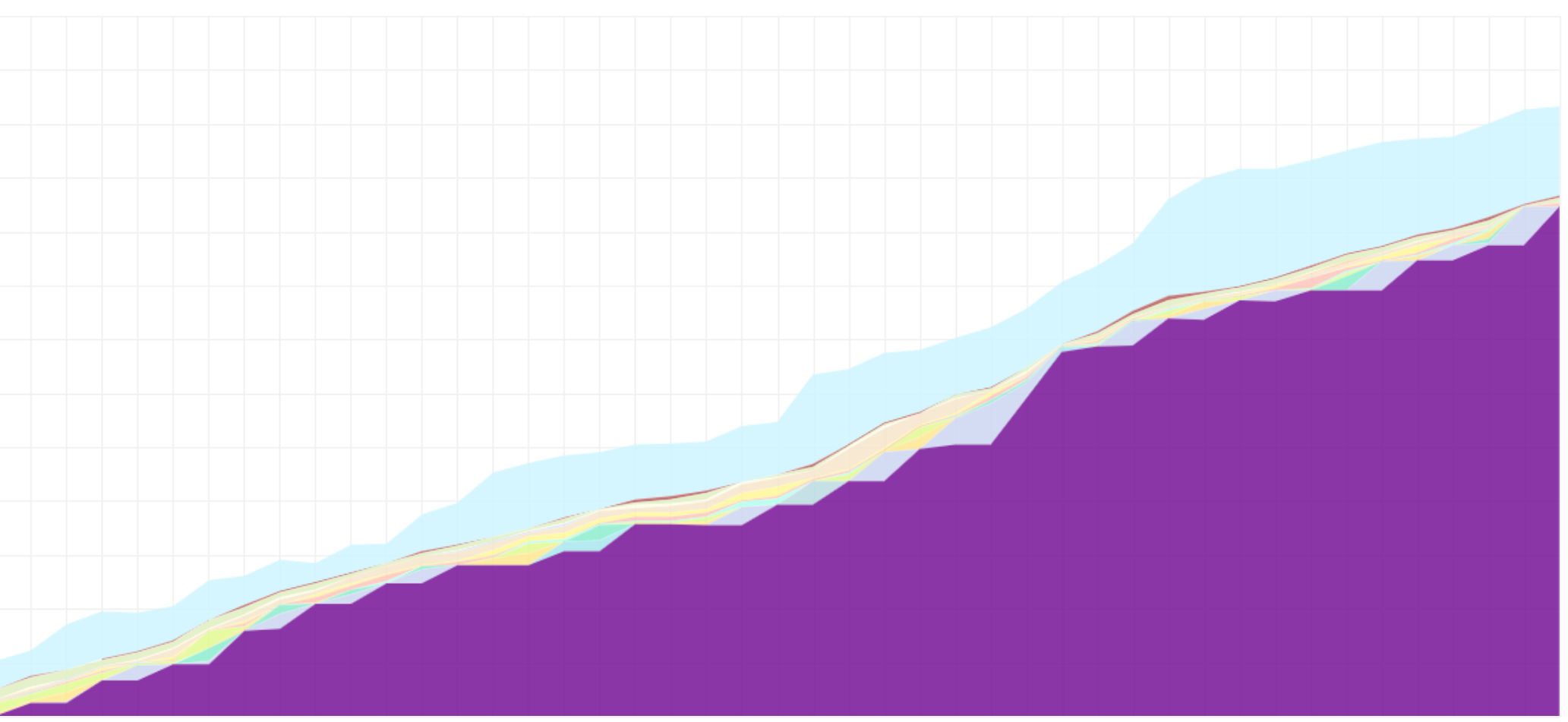 Digité, Inc.
[Speaker Notes: https://www.bluecart.com/blog/manufacturing-inventory]
Transparency/ Visibility
19
Visualization at ALL levels
Portfolio/ OKR  Program  Project  Tasks
Theme  Epic  User Stories  Tasks
Simplified Status Rollup, based on 
Cards
Tasks
Effort
Interconnected Boards/ Swim Lanes
Flight Levels/ Klaus Leopold
Digité, Inc.
True Alignment of Strategy to Execution
20
Visibility to Leadership
“Are we on target with this OKR/ Initiative?”
“How is it being executed?”
“What has been completed? In-flight? Delayed?”
Context to Delivery Teams
”Why are we doing what we are doing?”
“What is the purpose of this?”
Effective Coordination
Program Boards (Flight Level 2)
Digité, Inc.
A Quick Demo: Portfolio Management with SwiftKanban
21
Aligning Strategy to Execution
Digité, Inc.
Questions?
22
Digité, Inc.
Thank you!
23
@maheshsingh
mahesh@digite.com
+1 (408)761-2238
https://www.linkedin.com/in/singhmahesh/
Mahesh Singh
Co-founder, SVP – Marketing/ Consulting
AKT/ AKC



https://www.digite.com/swiftkanban
Digité, Inc.